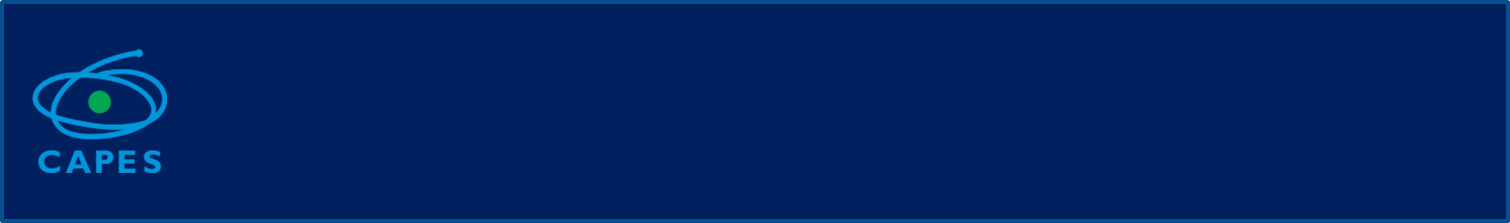 Audiência Pública 20/06/17
Comissão de Educação e Cultura – CD


Reajuste Anual das Bolsas concedidas pelos órgãos federais de apoio e fomento à 
Pós-Graduação e Pesquisa
Prof. Dr. Geraldo Nunes Sobrinho
Presidente Substituto - CAPES

Brasília, 20 de junho de 2017.
As atuais políticas públicas de gestão da Capes são agrupadas nas seguintes Linhas de Ação:
Avaliação da pós-graduação brasileira (stricto sensu);

Fomento à qualificação de recursos humanos de alto nível no Brasil e no exterior;

Apoio financeiro a programas de pós-graduação no Brasil;
Promoção do acesso à informação científica e tecnológica (Portal de Periódicos);

Promoção da cooperação científica internacional;

Indução e fomento da formação inicial e continuada de professores para a educação básica nos formatos presencial e a distância.
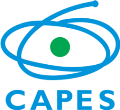 Crescimento do Sistema Nacional de Pós-Graduação - 2009 a 2017
Fonte: Plataforma Sucupira da CAPES (data da consulta 10/05/2017)
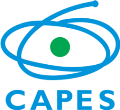 Evolução do Número de
Discentes Matriculados em cursos de Mestrado e Doutorado

2003 a 2015
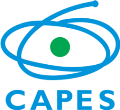 Matriculados nos Cursos de Mestrado
2003-2015
Crescimento no período = 81%
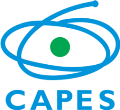 Fonte: Geocapes 10/05/2017
Matriculados nos Cursos de Doutorado 2003-2015
Crescimento no período = 155%
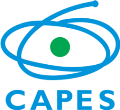 Fonte: Geocapes 10/05/2017
Evolução da Concessão de 
Bolsas de Estudo e Pesquisa 
no País
 
2003-2016
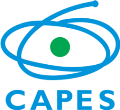 Concessão de Bolsas de Estudo no País
Mestrado – 2003-2016
Crescimento entre 2003 e 2016 = 206%
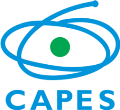 Fonte: GEOCAPES
Concessão de Bolsas de Estudo no País
Doutorado – 2003-2016
Crescimento entre 2003 e 2016 = 279%
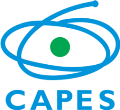 Fonte: GEOCAPES
Concessão de Bolsas de Estudo no País
Pós-Doutorado – 2003-2016
Crescimento entre 2003 e 2016 = > 20 x
x
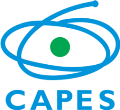 Fonte: GEOCAPES
Evolução do número total de beneficiários 
2005-2016
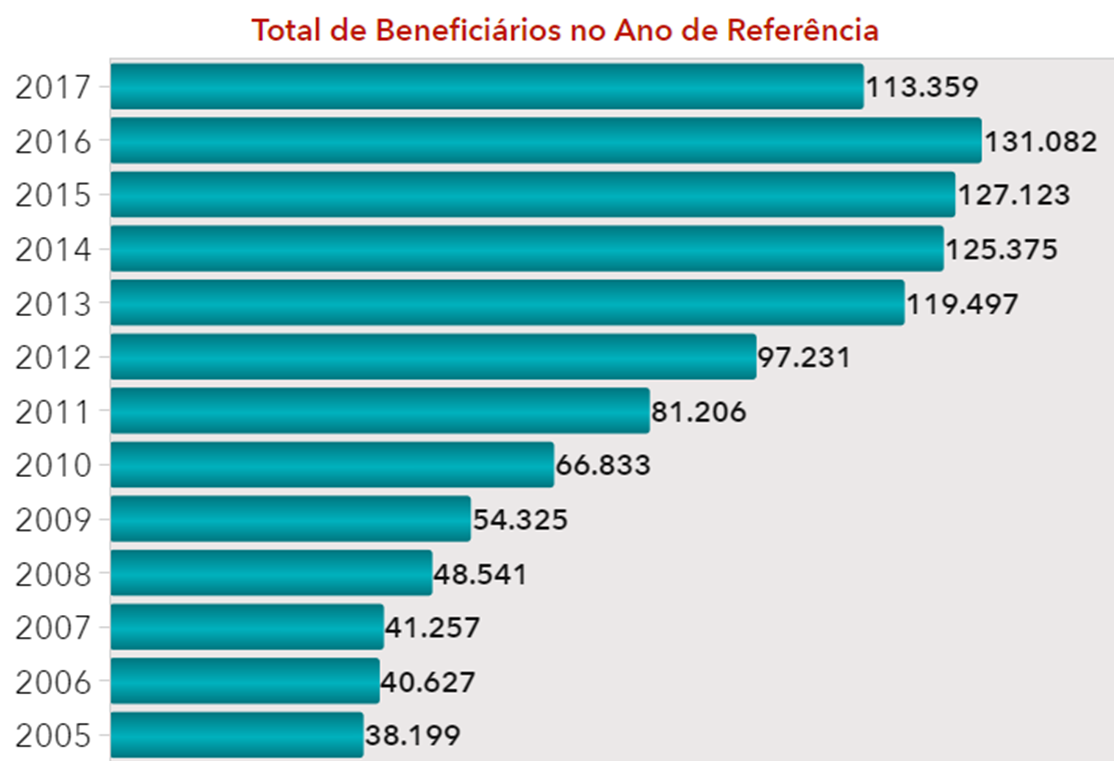 x
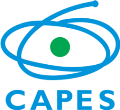 Fonte: AddCapes
Evolução do valor total de pagamentos
2005-2016
R$ 2.022.180.857,96
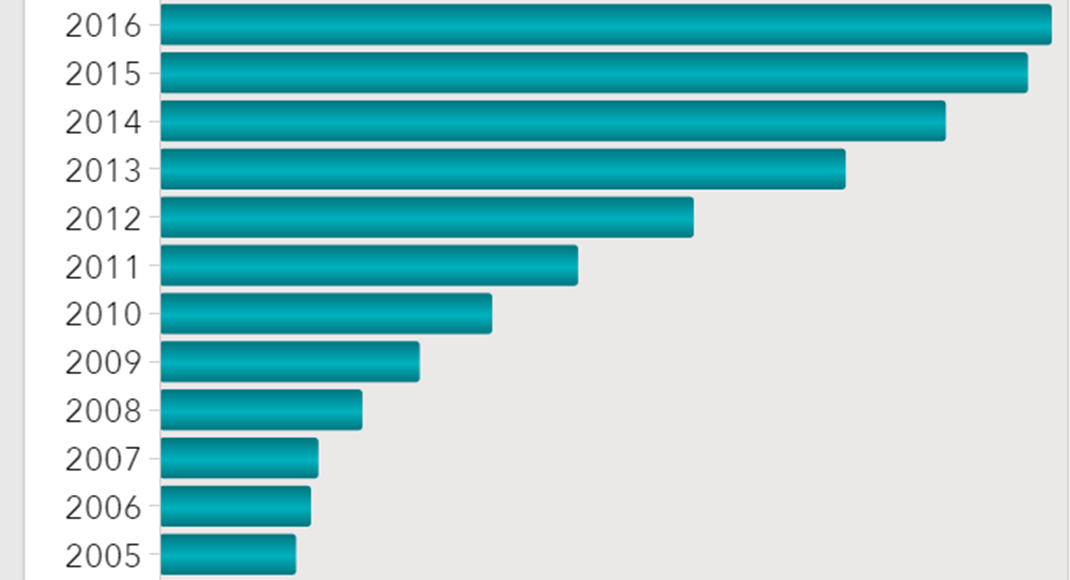 x
R$ 309.759.649,00
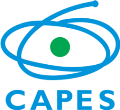 Fonte: AddCapes
Evolução do Orçamento da DPB 
2010-2018
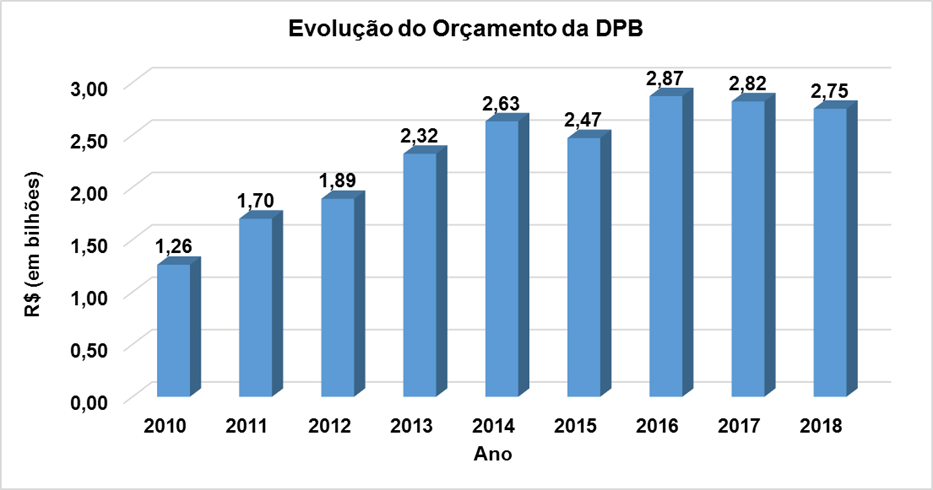 x
Fonte: CAPES/DPB
2017: Dotação atual
2018: PLOA
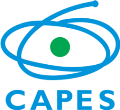 Evolução do Orçamento da Ação de Bolsas no País 
2016-2018
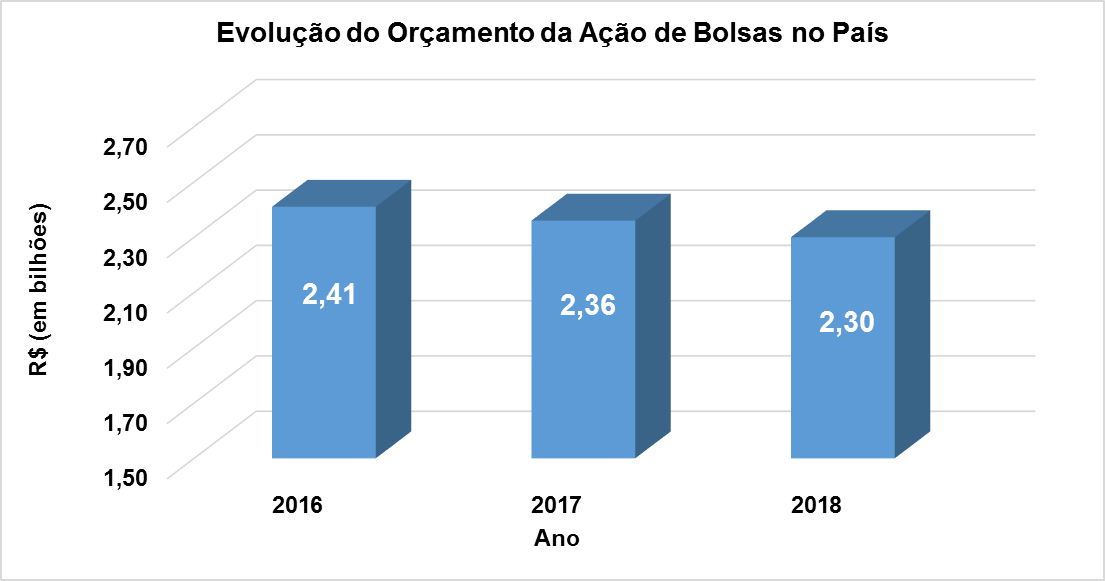 x
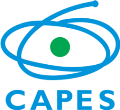 Fonte: CAPES/DPB
2017: Dotação atual
2018: PLOA
Evolução dos valores das bolsas de mestrado, doutorado e pós-doutorado - 2003 a 2017
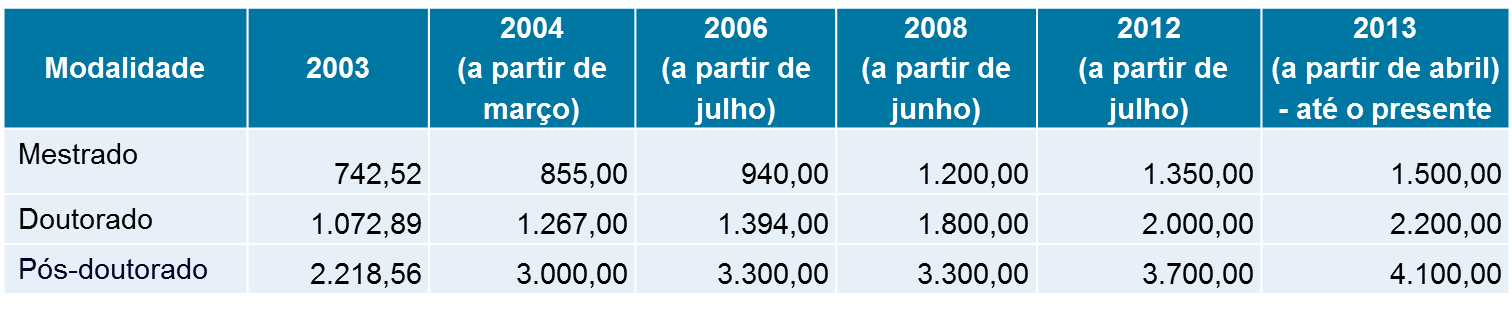 Fonte: CAPES/DPB
x
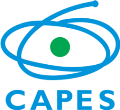 Evolução do valor da bolsa de Mestrado 
de 2003 a 2017
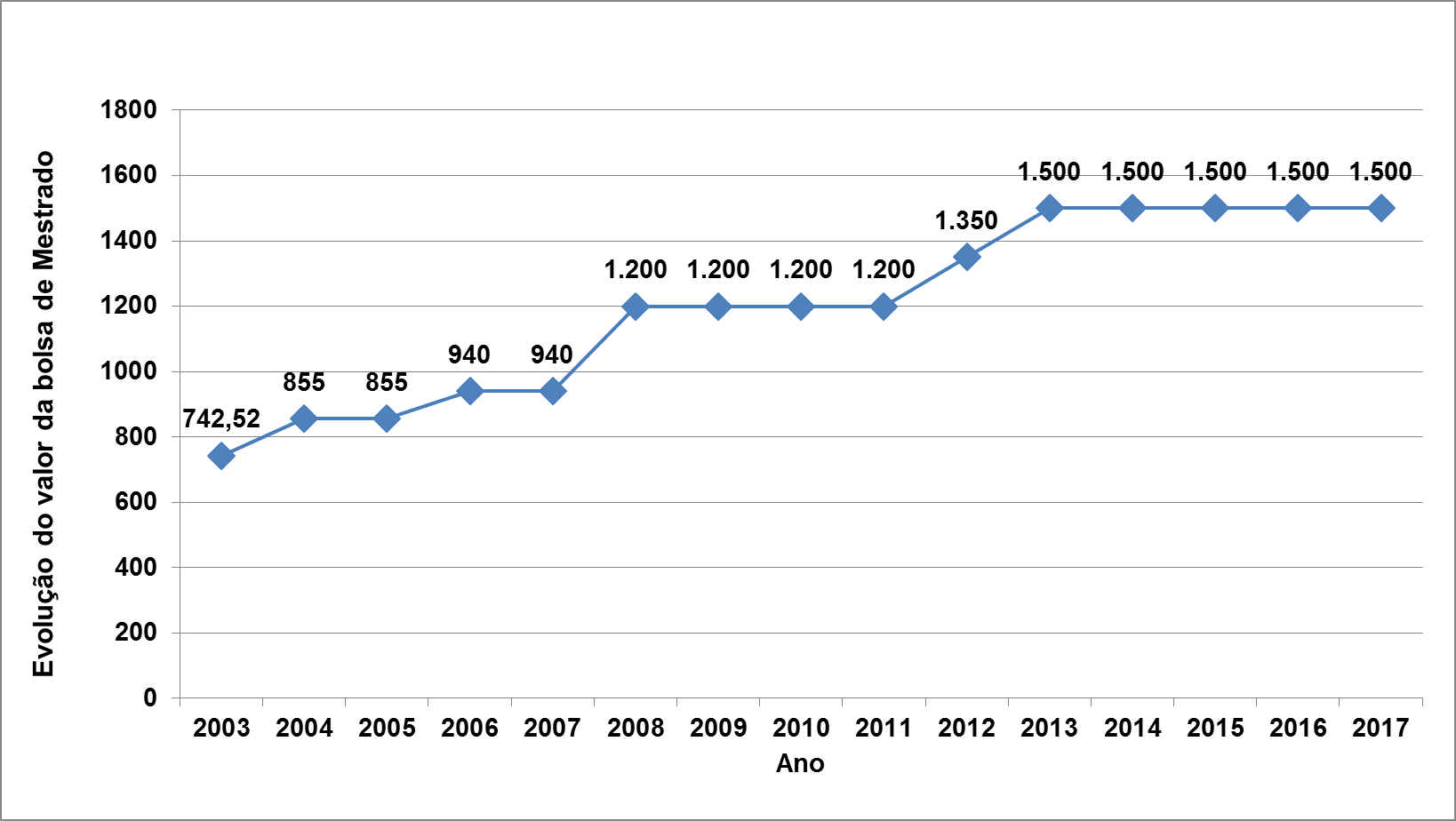 Crescimento entre 2003 e 2017 = 102%
x
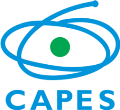 Fonte: CAPES/DPB
Evolução do valor da bolsa de Doutorado 
de 2003 a 2017
Crescimento entre 2003 e 2017 = 105%
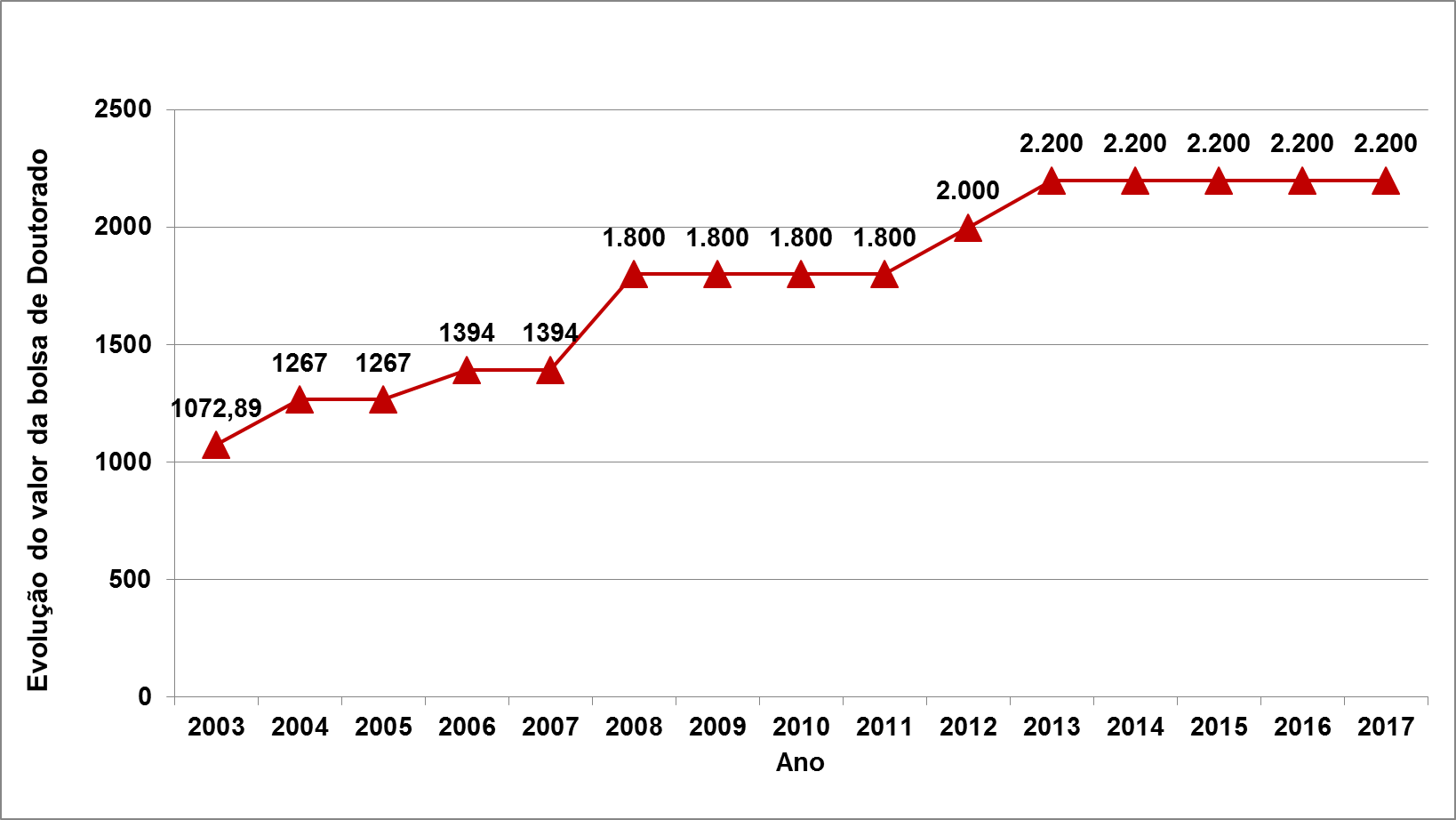 x
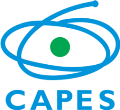 Fonte: CAPES/DPB
Evolução do valor da bolsa de Pós-Doutorado 
de 2003 a 2017
Crescimento entre 2003 e 2017 = 85%
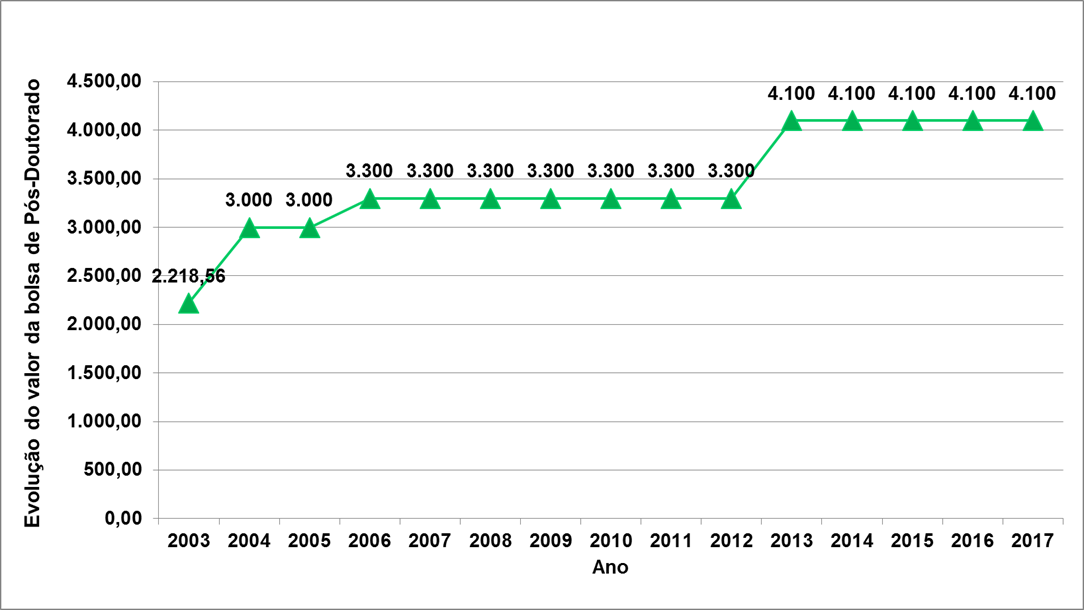 x
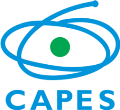 Fonte: CAPES/DPB
Obrigado!

Geraldo Nunes Sobrinho

dpb@capes.gov.br
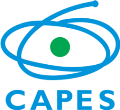